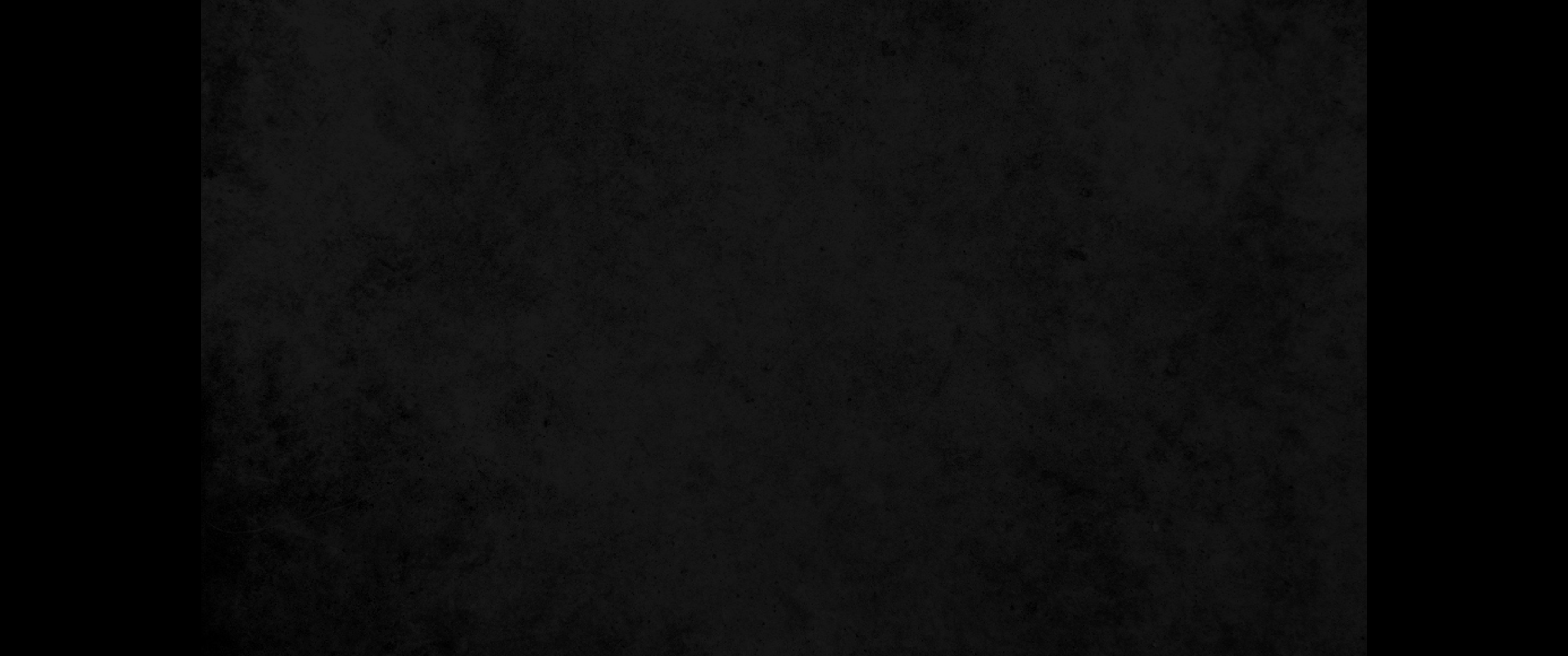 1. 그러므로 다윗이 그 곳을 떠나 아둘람 굴로 도망하매 그의 형제와 아버지의 온 집이 듣고 그리로 내려가서 그에게 이르렀고1. David left Gath and escaped to the cave of Adullam. When his brothers and his father's household heard about it, they went down to him there.
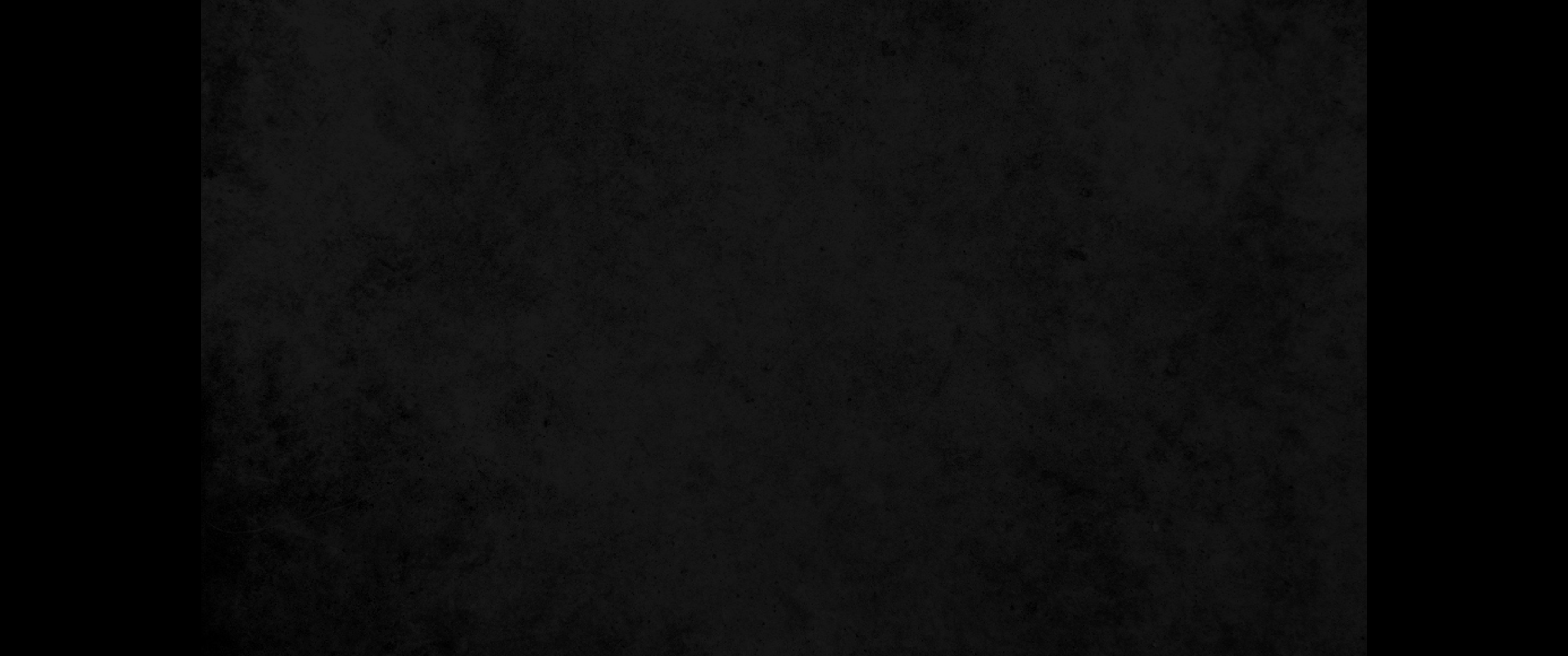 2. 환난 당한 모든 자와 빚진 모든 자와 마음이 원통한 자가 다 그에게로 모였고 그는 그들의 우두머리가 되었는데 그와 함께 한 자가 사백 명 가량이었더라2. All those who were in distress or in debt or discontented gathered around him, and he became their leader. About four hundred men were with him.
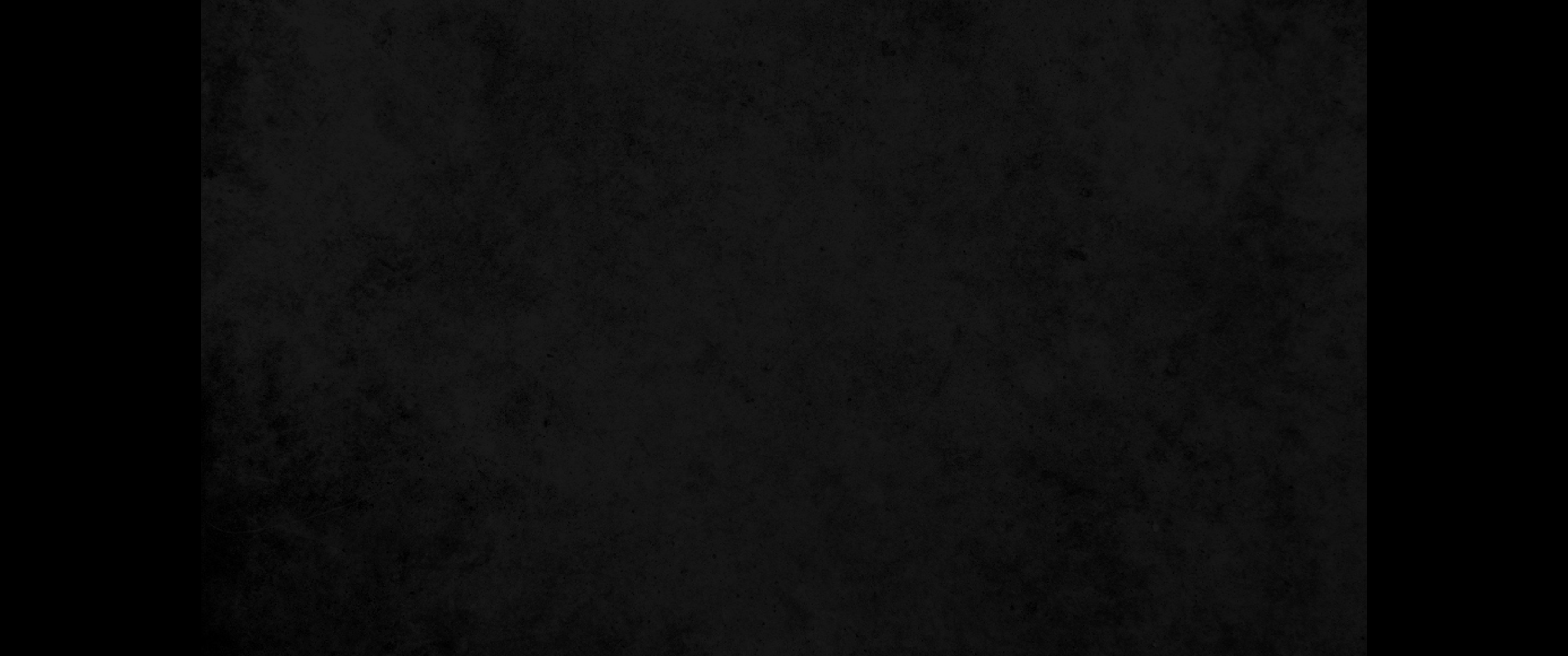 3. 다윗이 거기서 모압 미스베로 가서 모압 왕에게 이르되 하나님이 나를 위하여 어떻게 하실지를 내가 알기까지 나의 부모가 나와서 당신들과 함께 있게 하기를 청하나이다 하고3. From there David went to Mizpah in Moab and said to the king of Moab, 'Would you let my father and mother come and stay with you until I learn what God will do for me?'
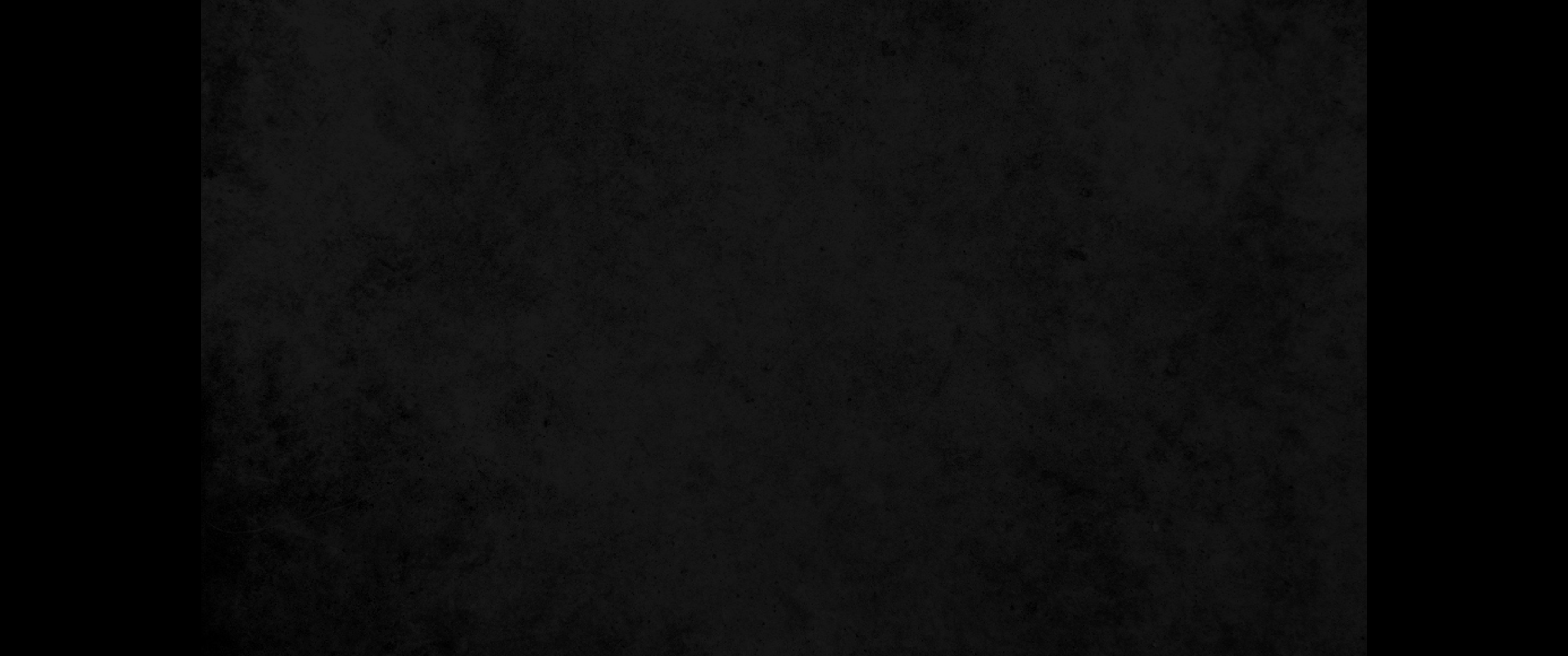 4. 부모를 인도하여 모압 왕 앞에 나아갔더니 그들은 다윗이 요새에 있을 동안에 모압 왕과 함께 있었더라4. So he left them with the king of Moab, and they stayed with him as long as David was in the stronghold.
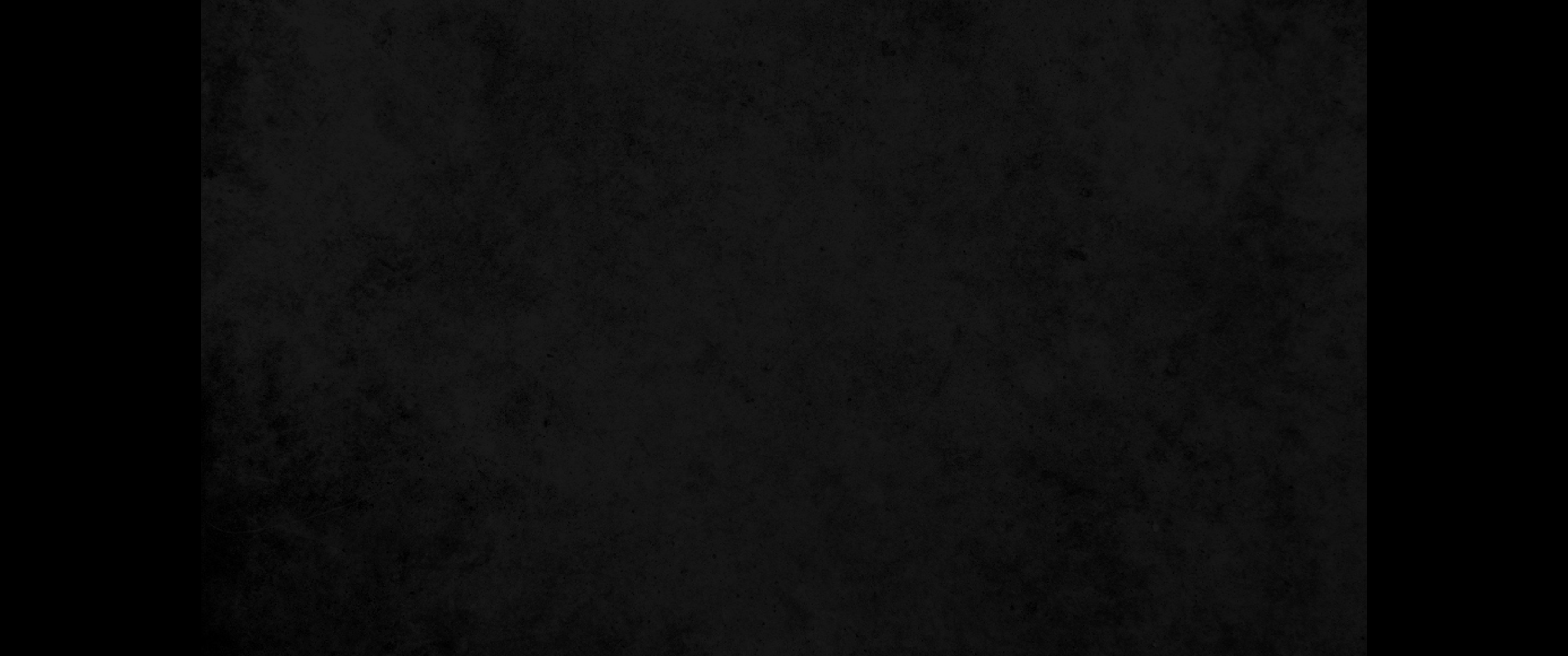 5. 선지자 갓이 다윗에게 이르되 너는 이 요새에 있지 말고 떠나 유다 땅으로 들어가라 다윗이 떠나 헤렛 수풀에 이르니라5. But the prophet Gad said to David, 'Do not stay in the stronghold. Go into the land of Judah.' So David left and went to the forest of Hereth.
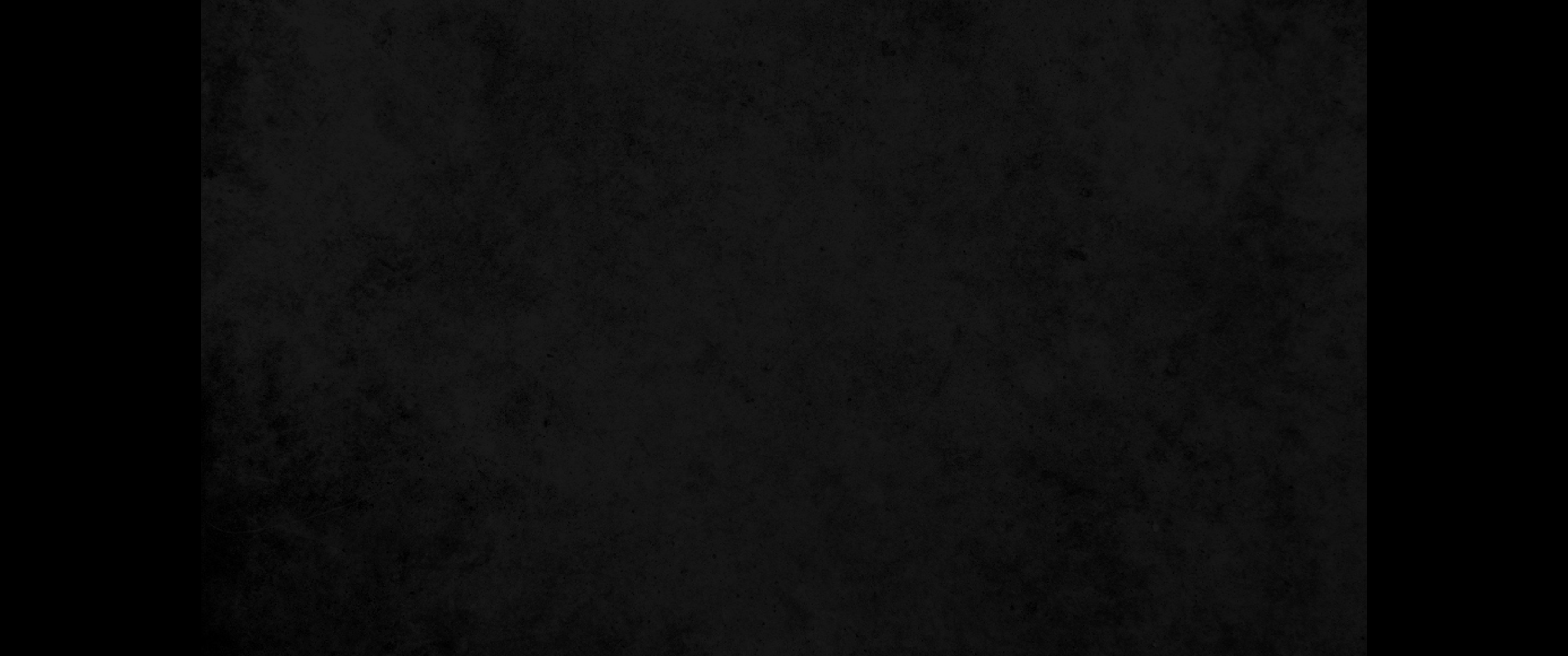 6. 사울이 다윗과 그와 함께 있는 사람들이 나타났다 함을 들으니라 그 때에 사울이 기브아 높은 곳에서 손에 단창을 들고 에셀 나무 아래에 앉았고 모든 신하들은 그의 곁에 섰더니6. Now Saul heard that David and his men had been discovered. And Saul, spear in hand, was seated under the tamarisk tree on the hill at Gibeah, with all his officials standing around him.
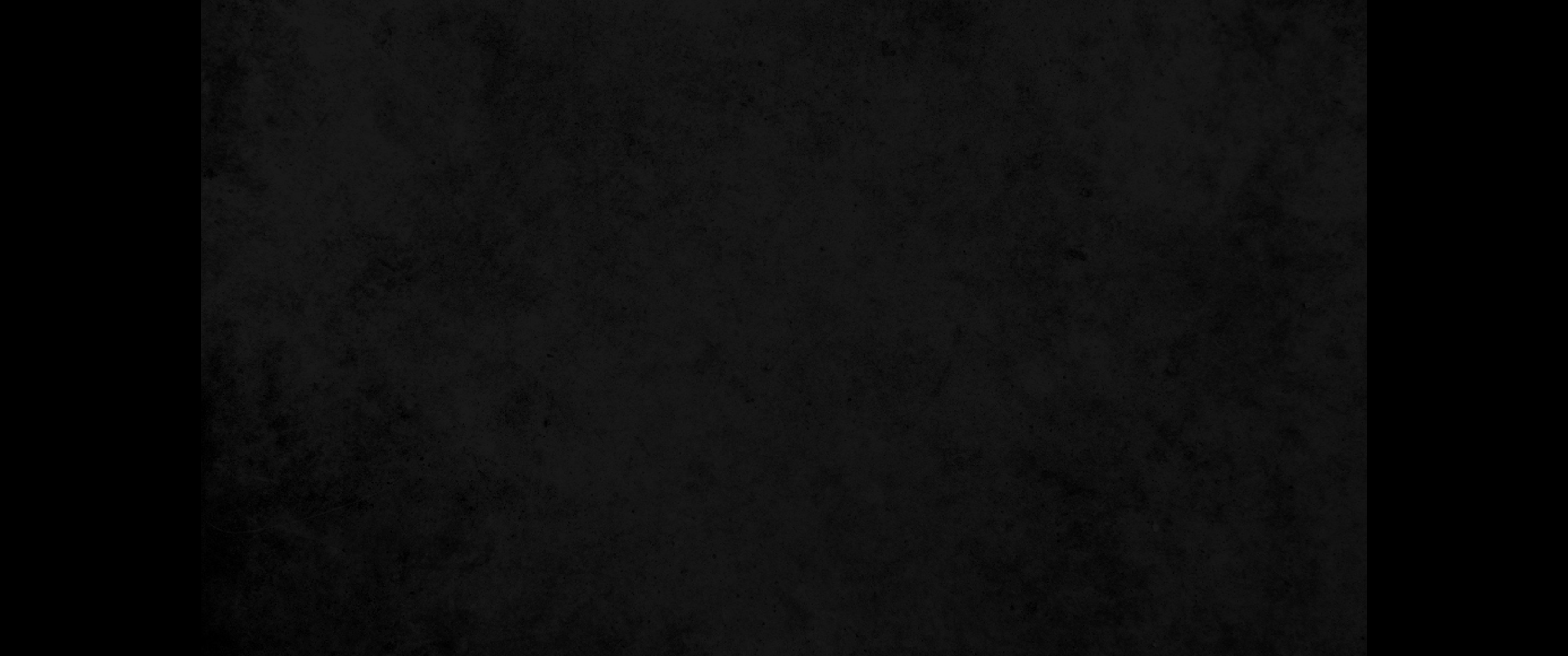 7. 사울이 곁에 선 신하들에게 이르되 너희 베냐민 사람들아 들으라 이새의 아들이 너희에게 각기 밭과 포도원을 주며 너희를 천부장, 백부장을 삼겠느냐7. Saul said to them, 'Listen, men of Benjamin! Will the son of Jesse give all of you fields and vineyards? Will he make all of you commanders of thousands and commanders of hundreds?
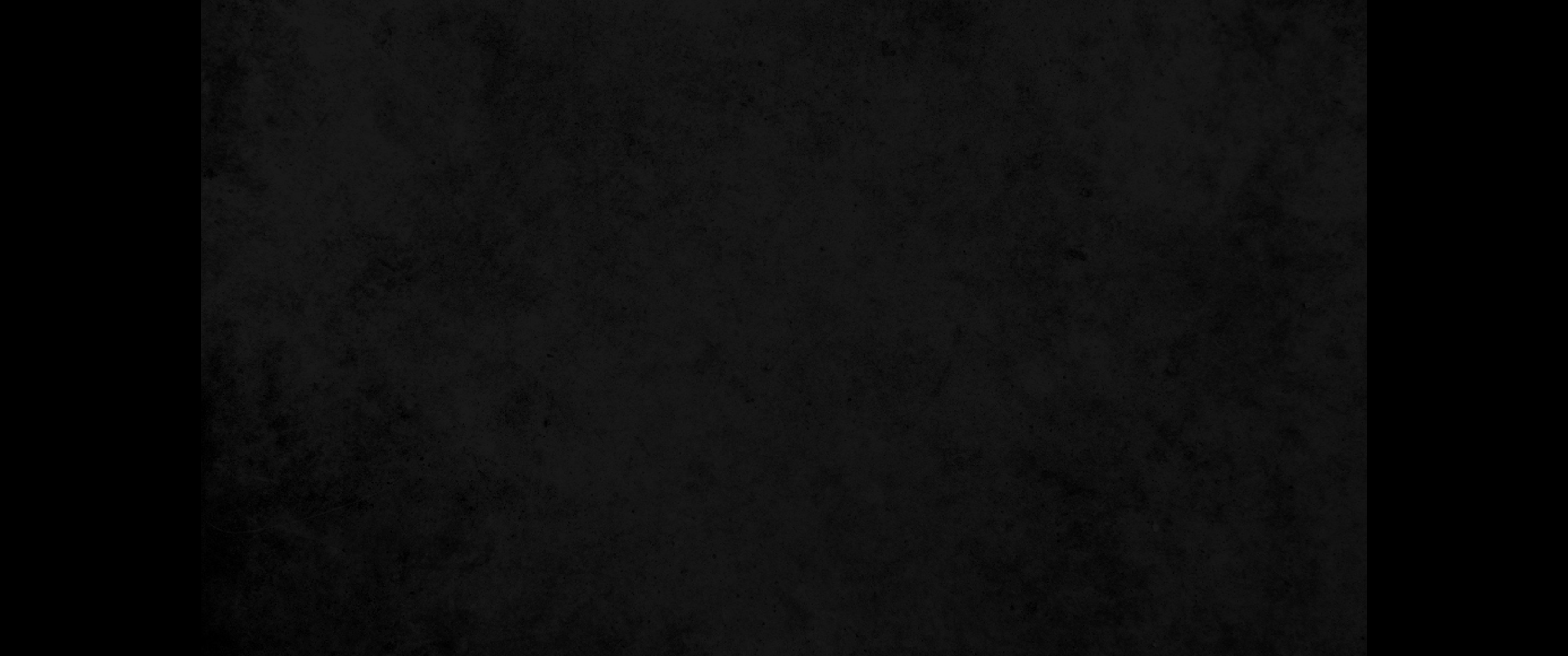 8. 너희가 다 공모하여 나를 대적하며 내 아들이 이새의 아들과 맹약하였으되 내게 고발하는 자가 하나도 없고 나를 위하여 슬퍼하거나 내 아들이 내 신하를 선동하여 오늘이라도 매복하였다가 나를 치려 하는 것을 내게 알리는 자가 하나도 없도다 하니8. Is that why you have all conspired against me? No one tells me when my son makes a covenant with the son of Jesse. None of you is concerned about me or tells me that my son has incited my servant to lie in wait for me, as he does today.'
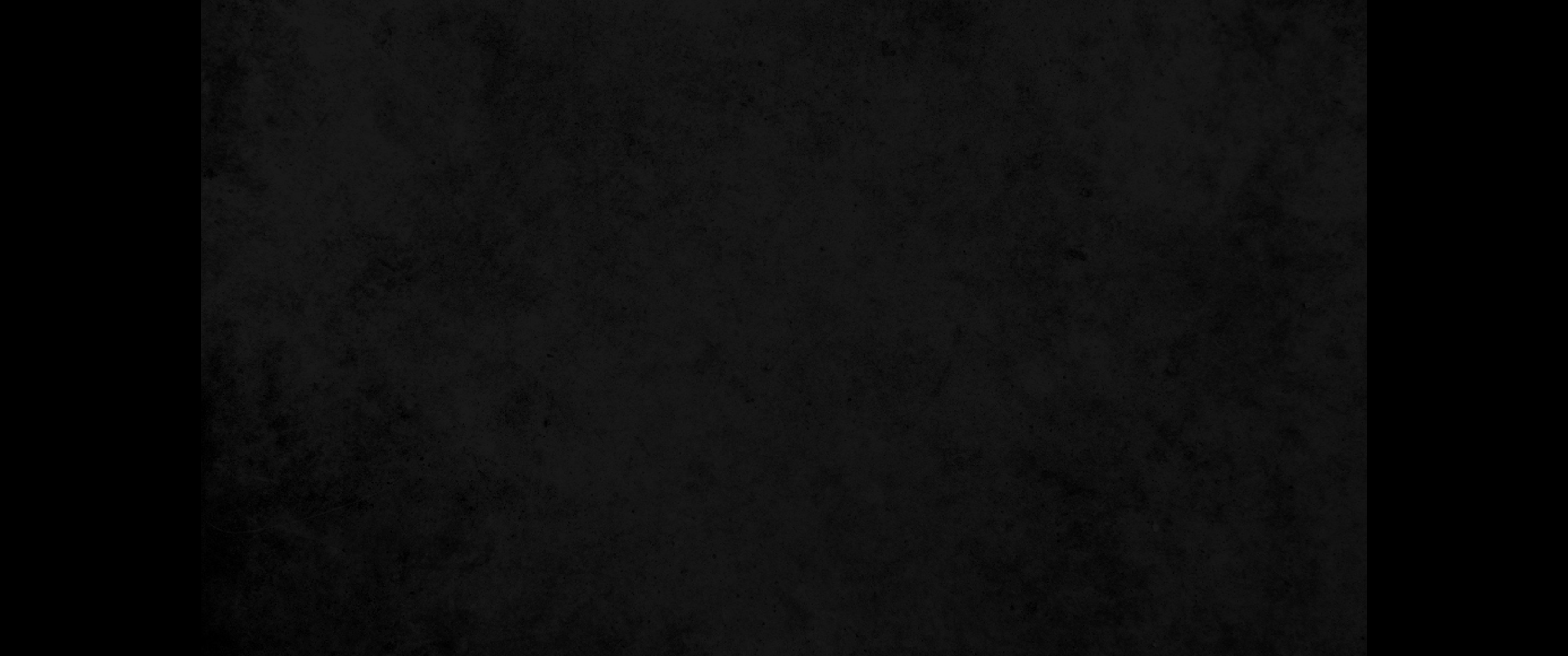 9. 그 때에 에돔 사람 도엑이 사울의 신하 중에 섰더니 대답하여 이르되 이새의 아들이 놉에 와서 아히둡의 아들 아히멜렉에게 이른 것을 내가 보았는데9. But Doeg the Edomite, who was standing with Saul's officials, said, "I saw the son of Jesse come to Ahimelech son of Ahitub at Nob.
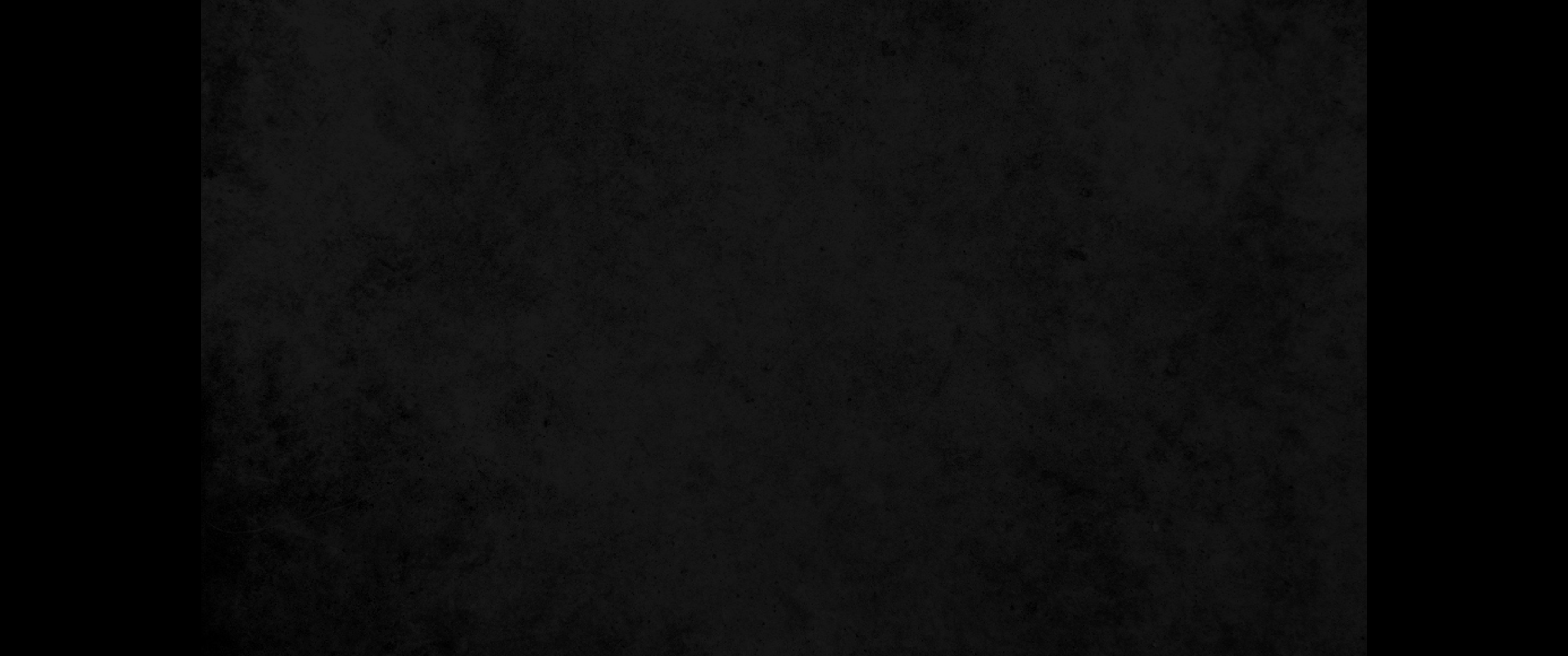 10. 아히멜렉이 그를 위하여 여호와께 묻고 그에게 음식도 주고 블레셋 사람 골리앗의 칼도 주더이다10. Ahimelech inquired of the LORD for him; he also gave him provisions and the sword of Goliath the Philistine.'
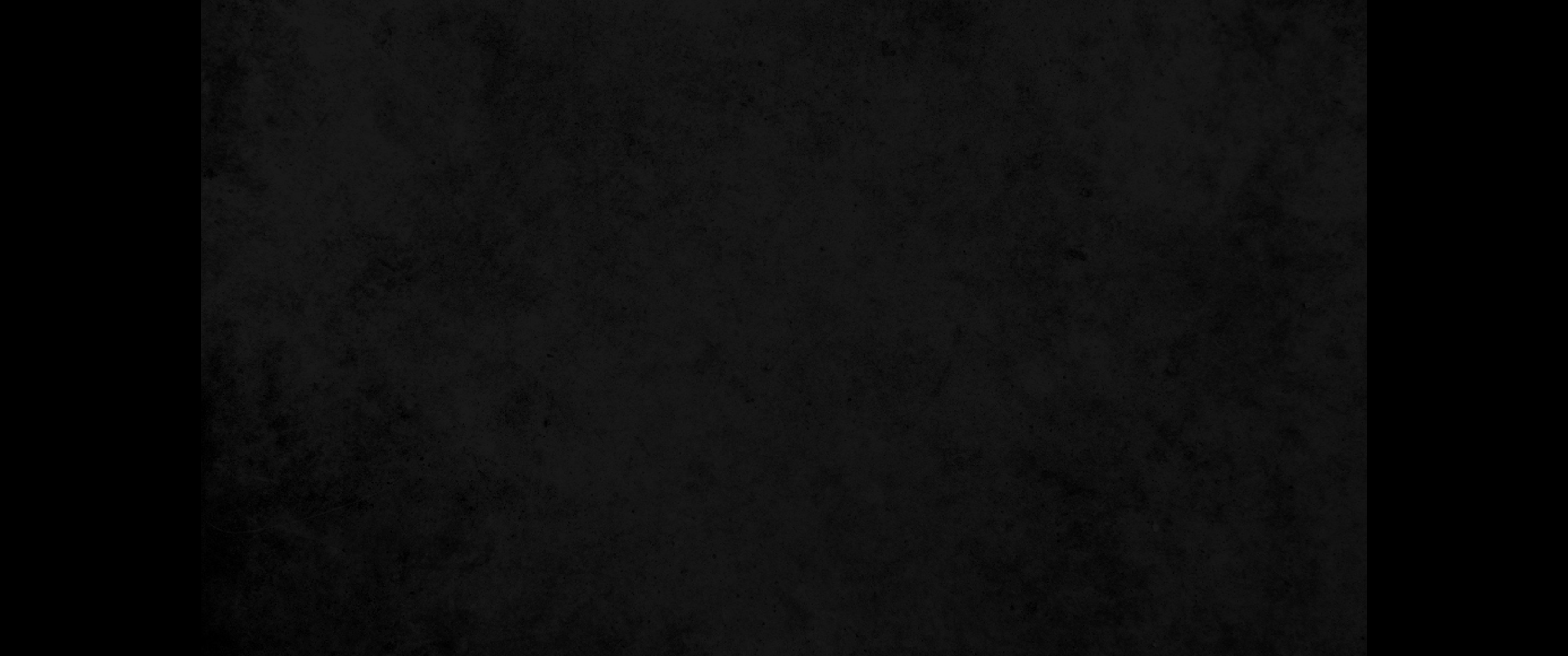 11. 왕이 사람을 보내어 아히둡의 아들 제사장 아히멜렉과 그의 아버지의 온 집 곧 놉에 있는 제사장들을 부르매 그들이 다 왕께 이른지라11. Then the king sent for the priest Ahimelech son of Ahitub and his father's whole family, who were the priests at Nob, and they all came to the king.
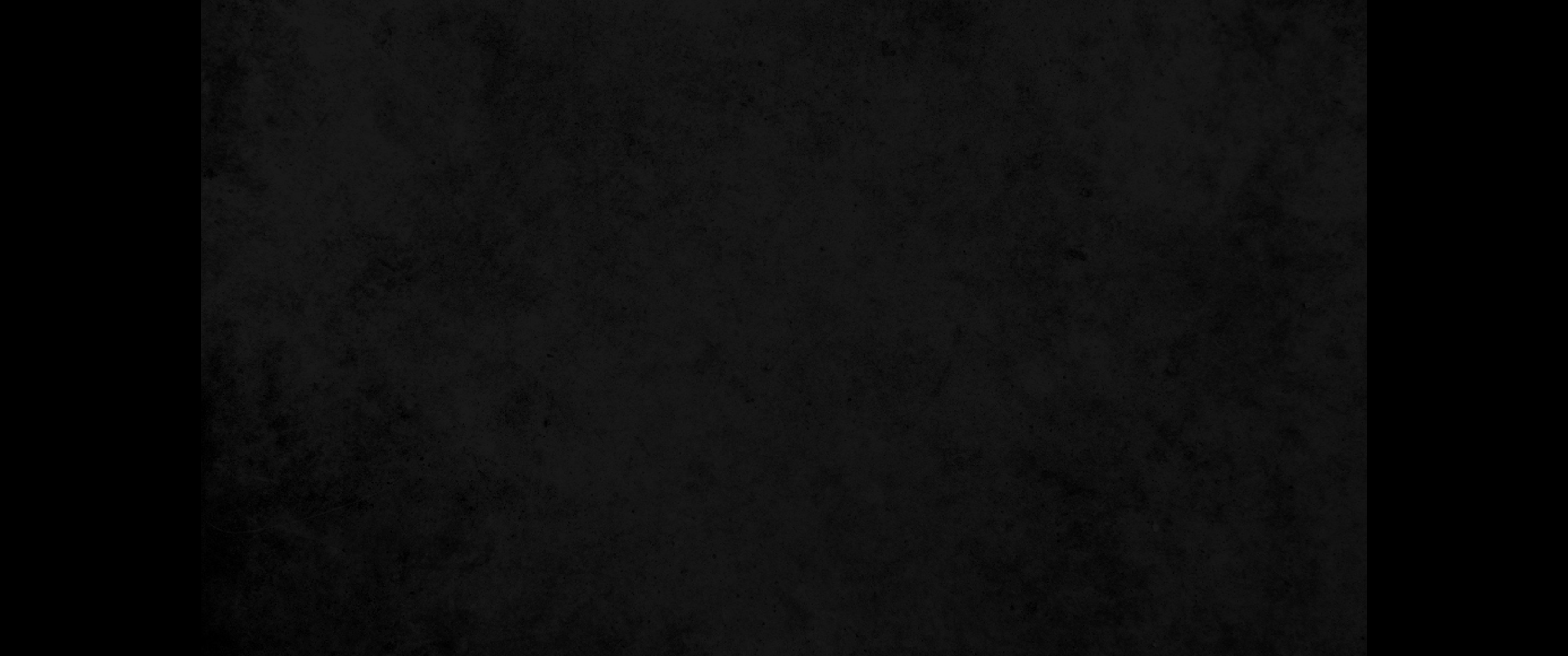 12. 사울이 이르되 너 아히둡의 아들아 들으라 대답하되 내 주여 내가 여기 있나이다12. Saul said, 'Listen now, son of Ahitub.' 'Yes, my lord,' he answered.
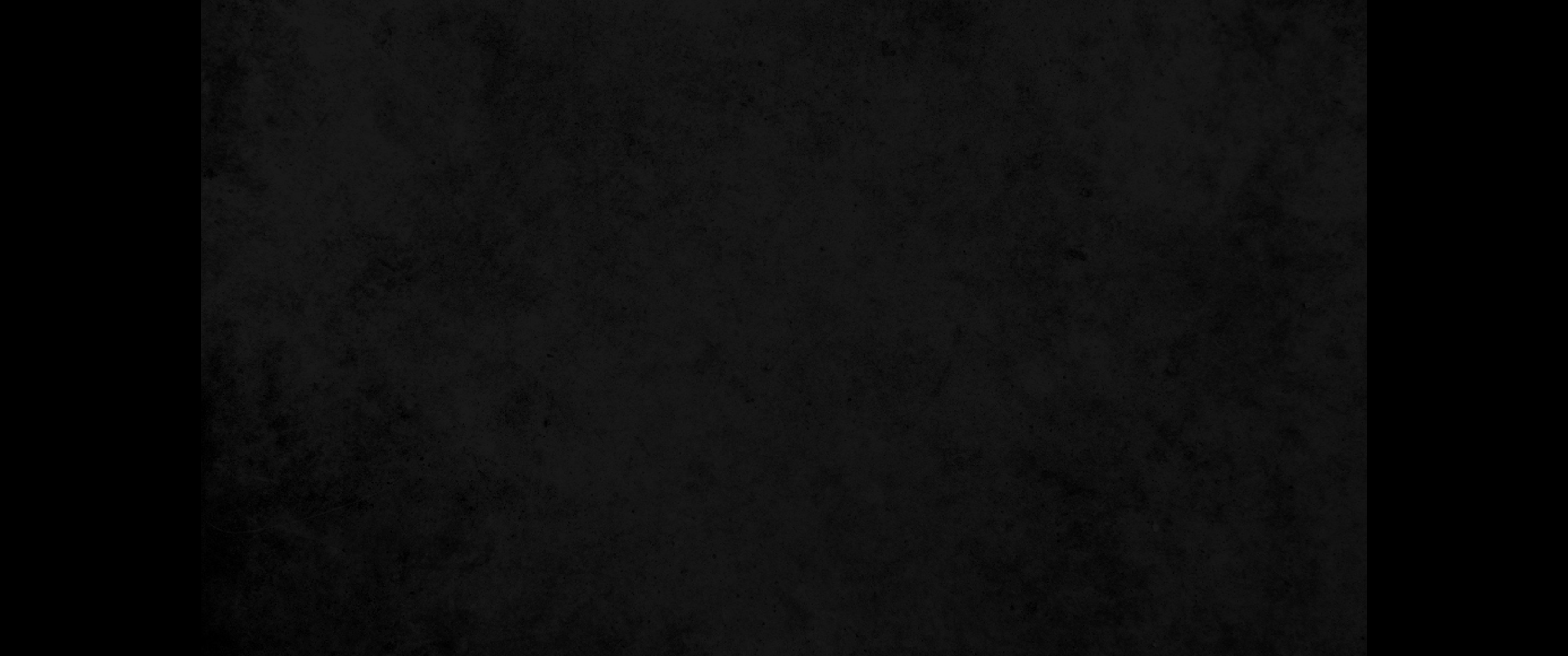 13. 사울이 그에게 이르되 네가 어찌하여 이새의 아들과 공모하여 나를 대적하여 그에게 떡과 칼을 주고 그를 위하여 하나님께 물어서 그에게 오늘이라도 매복하였다가 나를 치게 하려 하였느냐 하니13. Saul said to him, 'Why have you conspired against me, you and the son of Jesse, giving him bread and a sword and inquiring of God for him, so that he has rebelled against me and lies in wait for me, as he does today?'
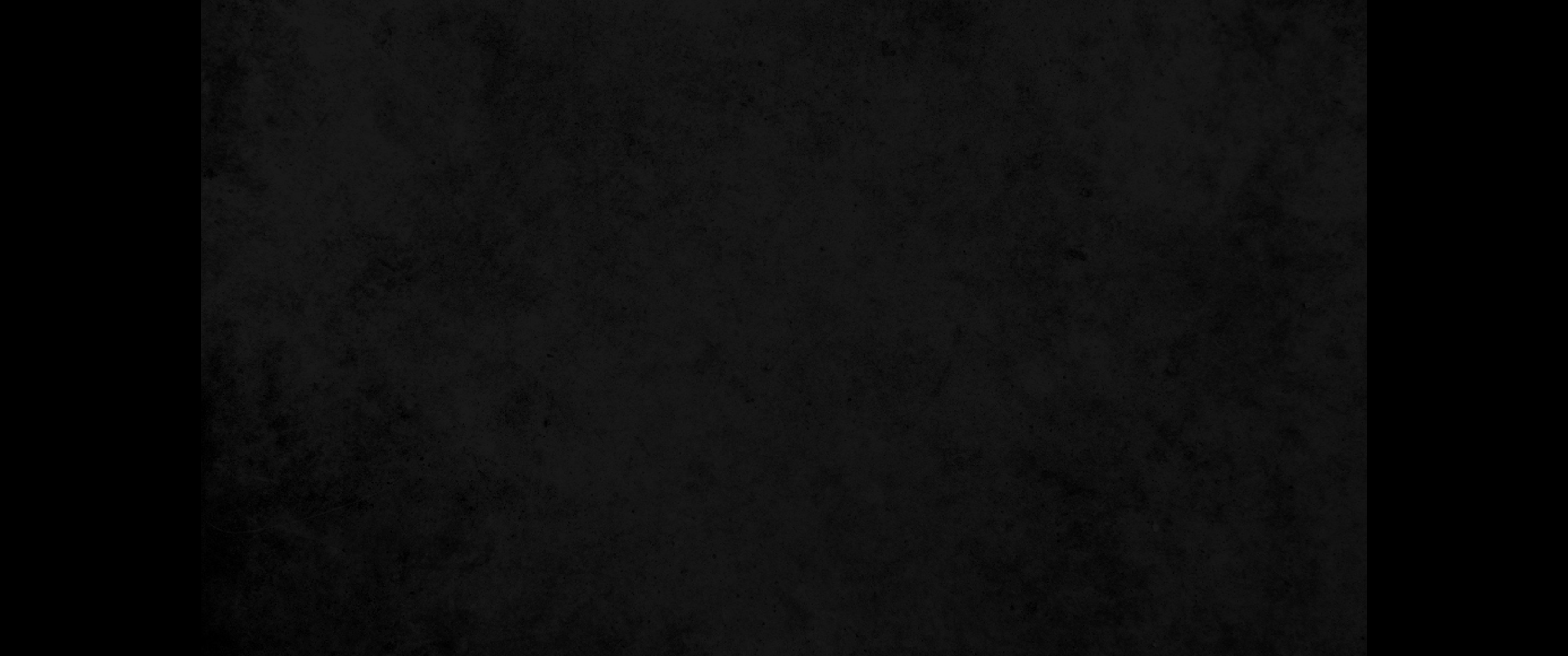 14. 아히멜렉이 왕에게 대답하여 이르되 왕의 모든 신하 중에 다윗 같이 충실한 자가 누구인지요 그는 왕의 사위도 되고 왕의 호위대장도 되고 왕실에서 존귀한 자가 아니니이까14. Ahimelech answered the king, "Who of all your servants is as loyal as David, the king's son-in-law, captain of your bodyguard and highly respected in your household?
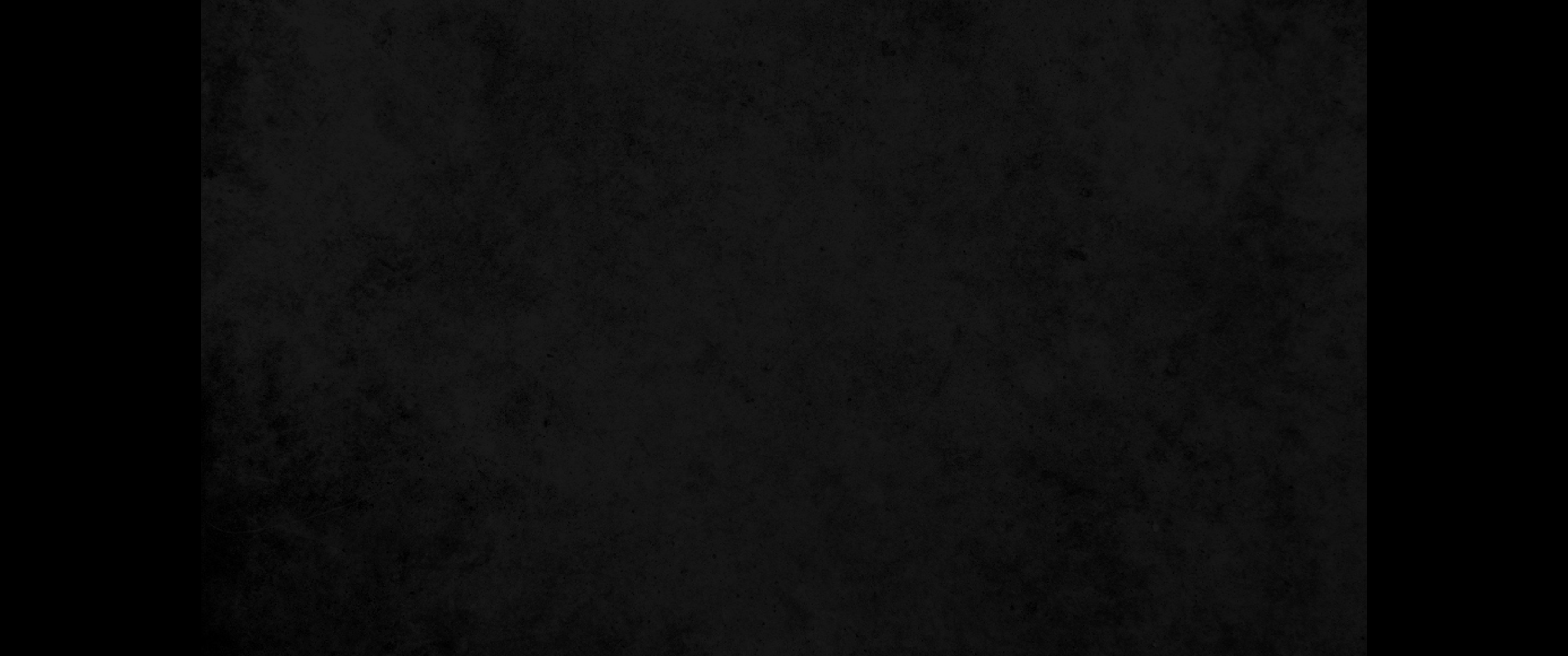 15. 내가 그를 위하여 하나님께 물은 것이 오늘이 처음이니이까 결단코 아니니이다 원하건대 왕은 종과 종의 아비의 온 집에 아무것도 돌리지 마옵소서 왕의 종은 이 모든 크고 작은 일에 관하여 아는 것이 없나이다 하니라15. Was that day the first time I inquired of God for him? Of course not! Let not the king accuse your servant or any of his father's family, for your servant knows nothing at all about this whole affair."
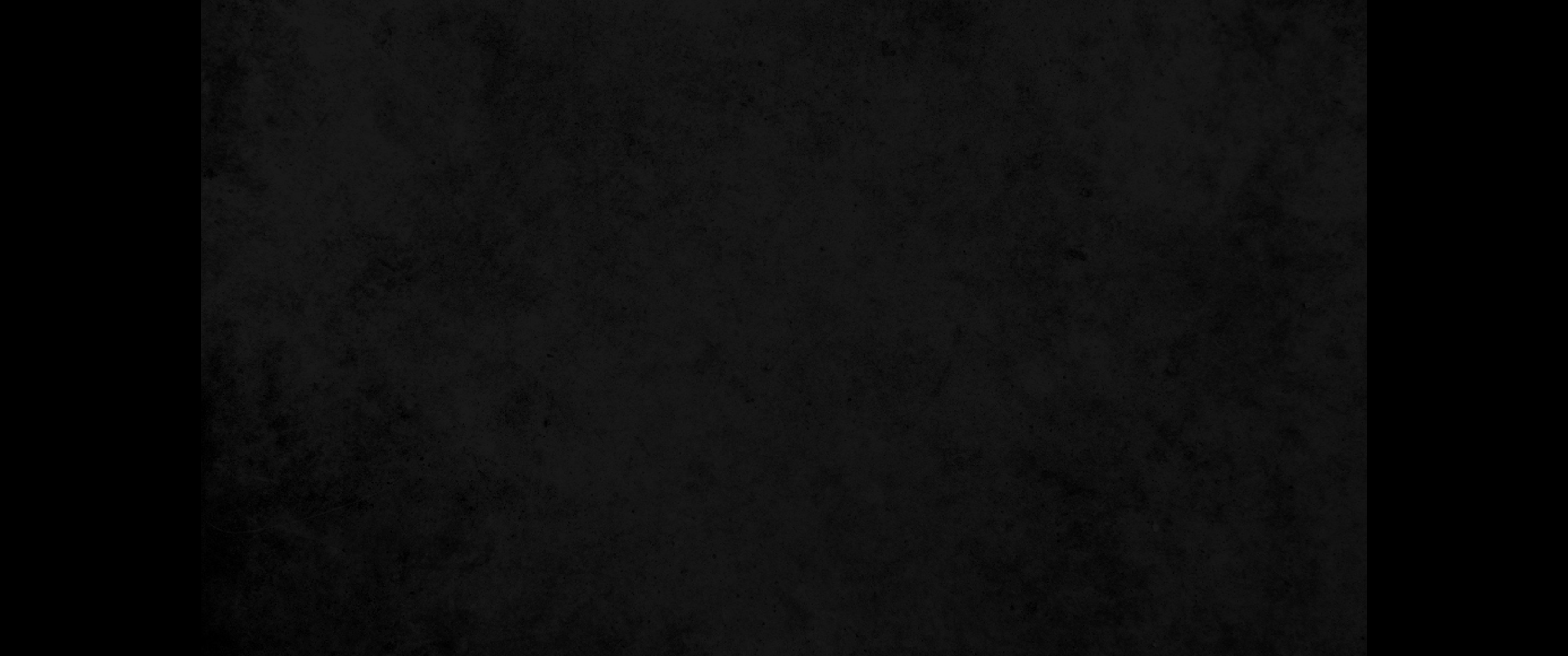 16. 왕이 이르되 아히멜렉아 네가 반드시 죽을 것이요 너와 네 아비의 온 집도 그러하리라 하고16. But the king said, "You will surely die, Ahimelech, you and your father's whole family."
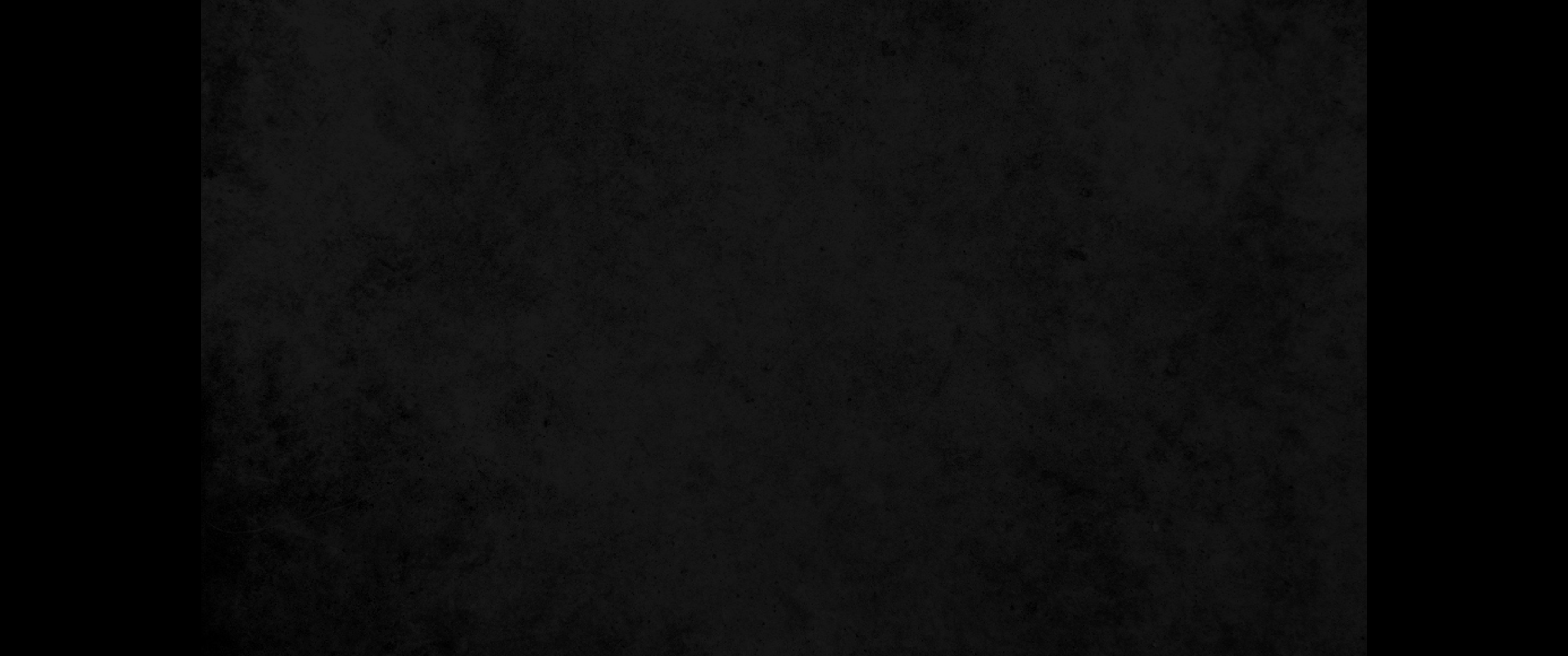 17. 왕이 좌우의 호위병에게 이르되 돌아가서 여호와의 제사장들을 죽이라 그들도 다윗과 합력하였고 또 그들이 다윗이 도망한 것을 알고도 내게 알리지 아니하였음이니라 하나 왕의 신하들이 손을 들어 여호와의 제사장들 죽이기를 싫어한지라17. Then the king ordered the guards at his side: "Turn and kill the priests of the LORD, because they too have sided with David. They knew he was fleeing, yet they did not tell me." But the king's officials were not willing to raise a hand to strike the priests of the LORD.
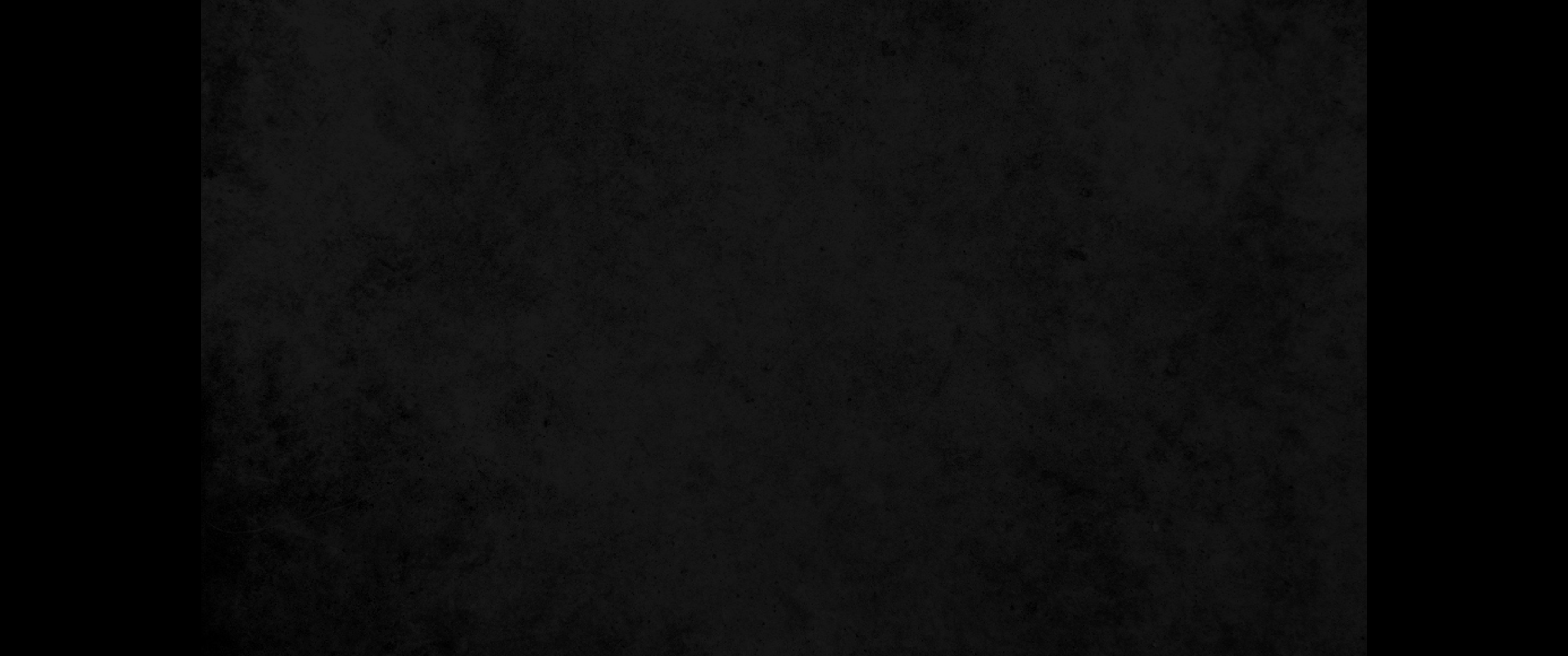 18. 왕이 도엑에게 이르되 너는 돌아가서 제사장들을 죽이라 하매 에돔 사람 도엑이 돌아가서 제사장들을 쳐서 그 날에 세마포 에봇 입은 자 팔십오 명을 죽였고18. The king then ordered Doeg, 'You turn and strike down the priests.' So Doeg the Edomite turned and struck them down. That day he killed eighty-five men who wore the linen ephod.
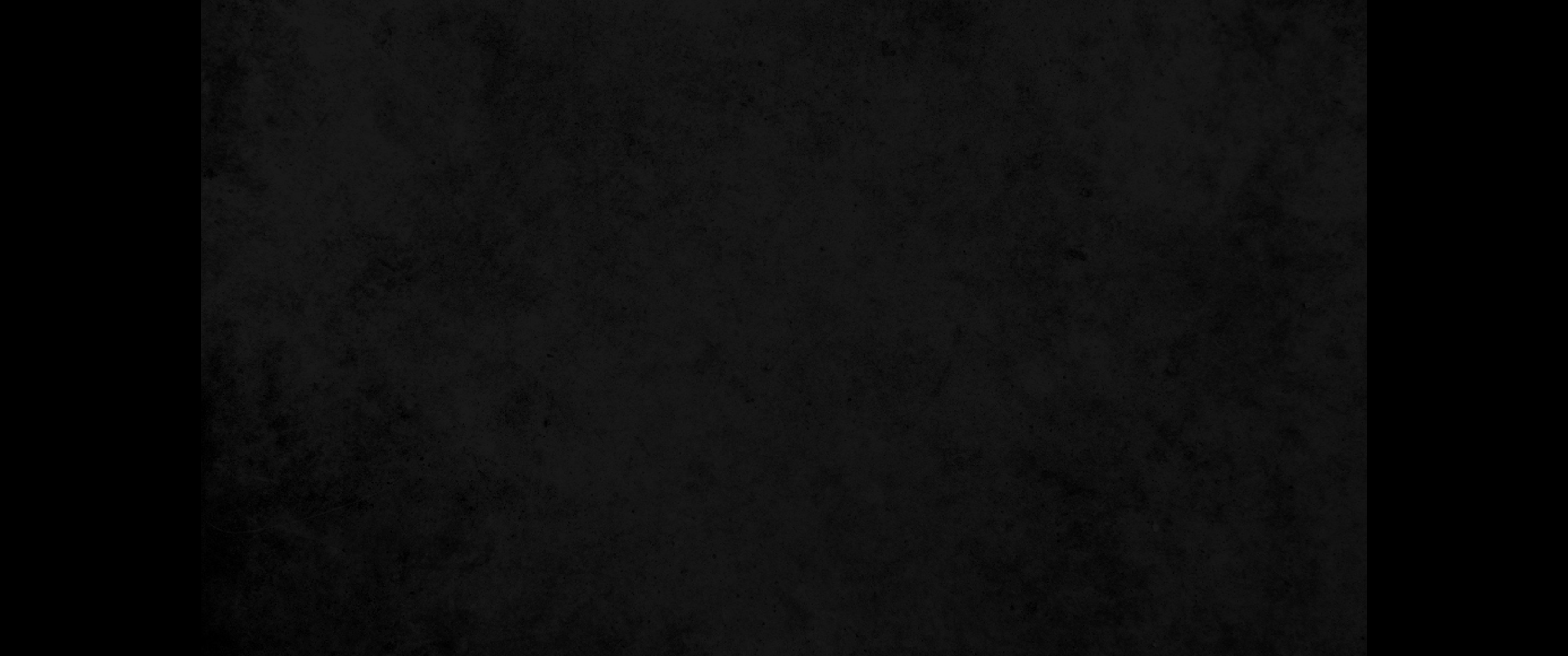 19. 제사장들의 성읍 놉의 남녀와 아이들과 젖 먹는 자들과 소와 나귀와 양을 칼로 쳤더라19. He also put to the sword Nob, the town of the priests, with its men and women, its children and infants, and its cattle, donkeys and sheep.
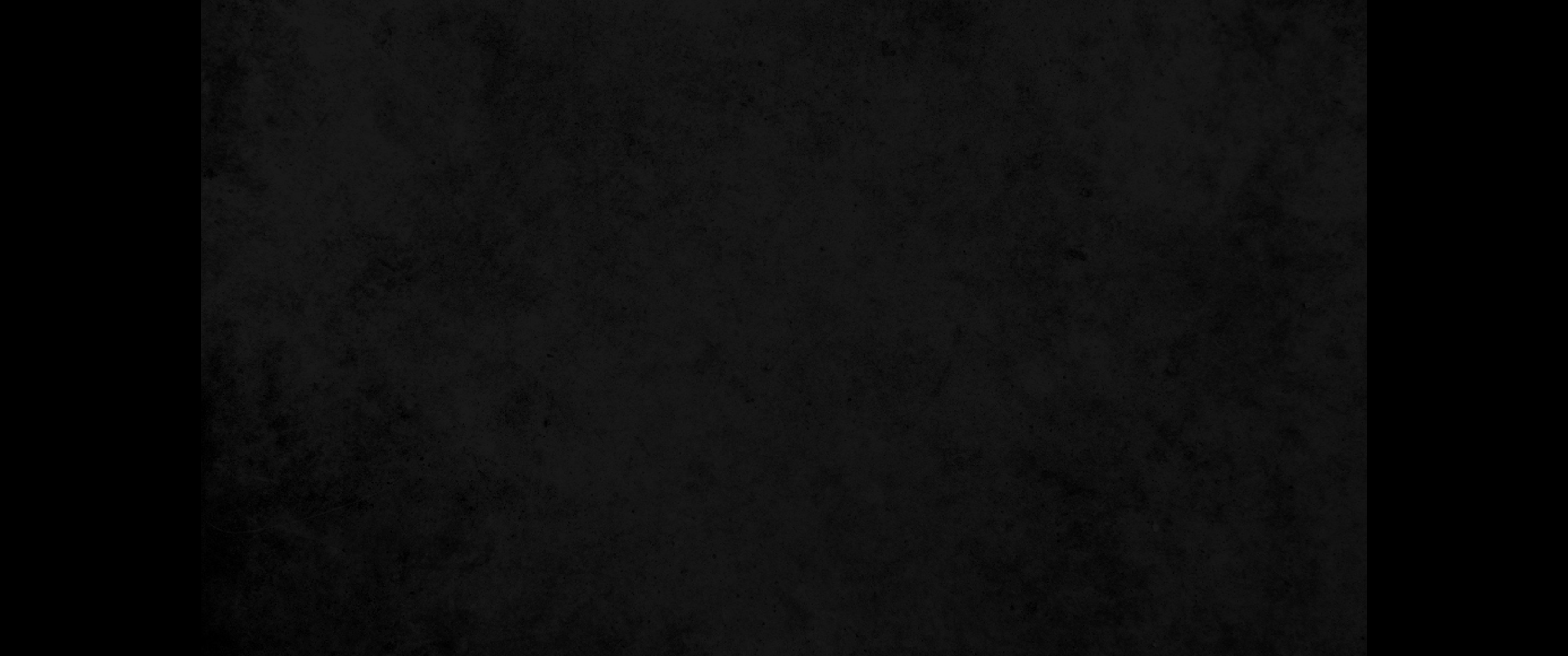 20. 아히둡의 아들 아히멜렉의 아들 중 하나가 피하였으니 그의 이름은 아비아달이라 그가 도망하여 다윗에게로 가서20. But Abiathar, a son of Ahimelech son of Ahitub, escaped and fled to join David.
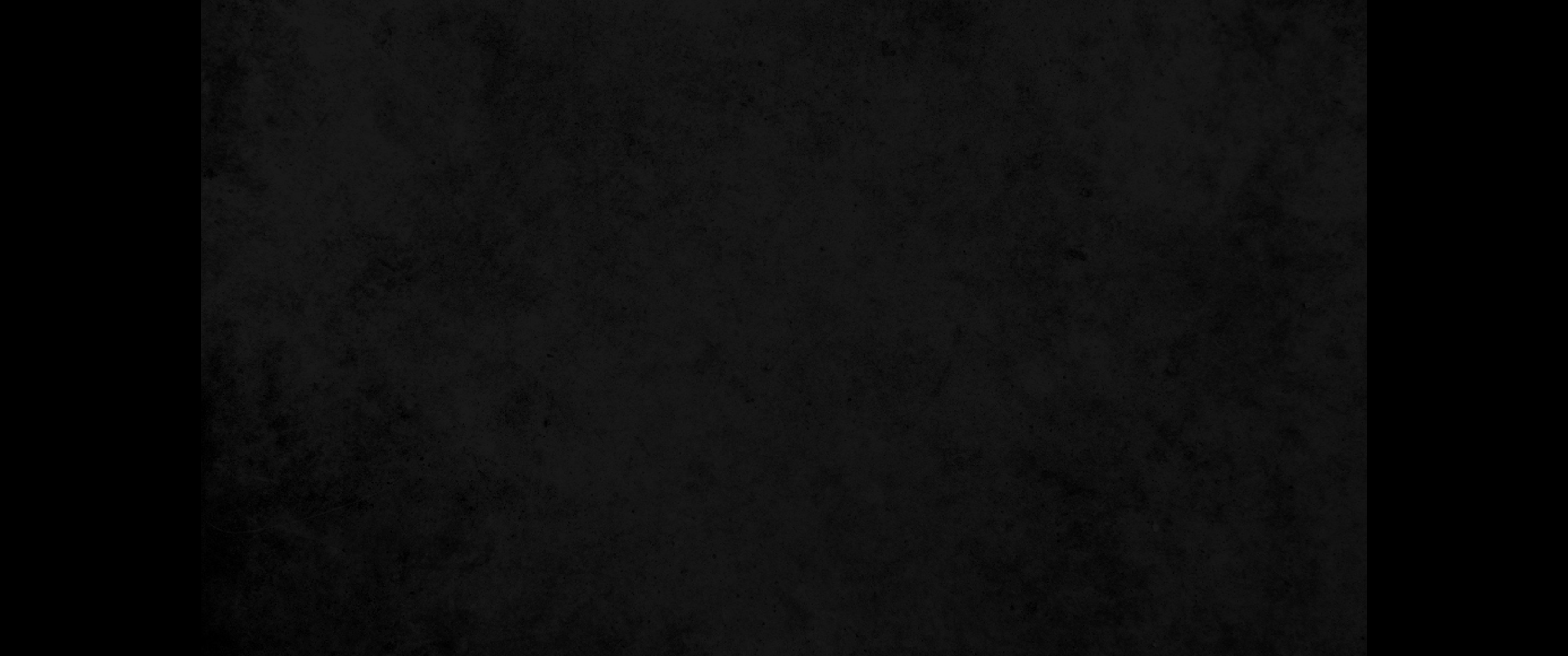 21. 사울이 여호와의 제사장들 죽인 일을 다윗에게 알리매21. He told David that Saul had killed the priests of the LORD.
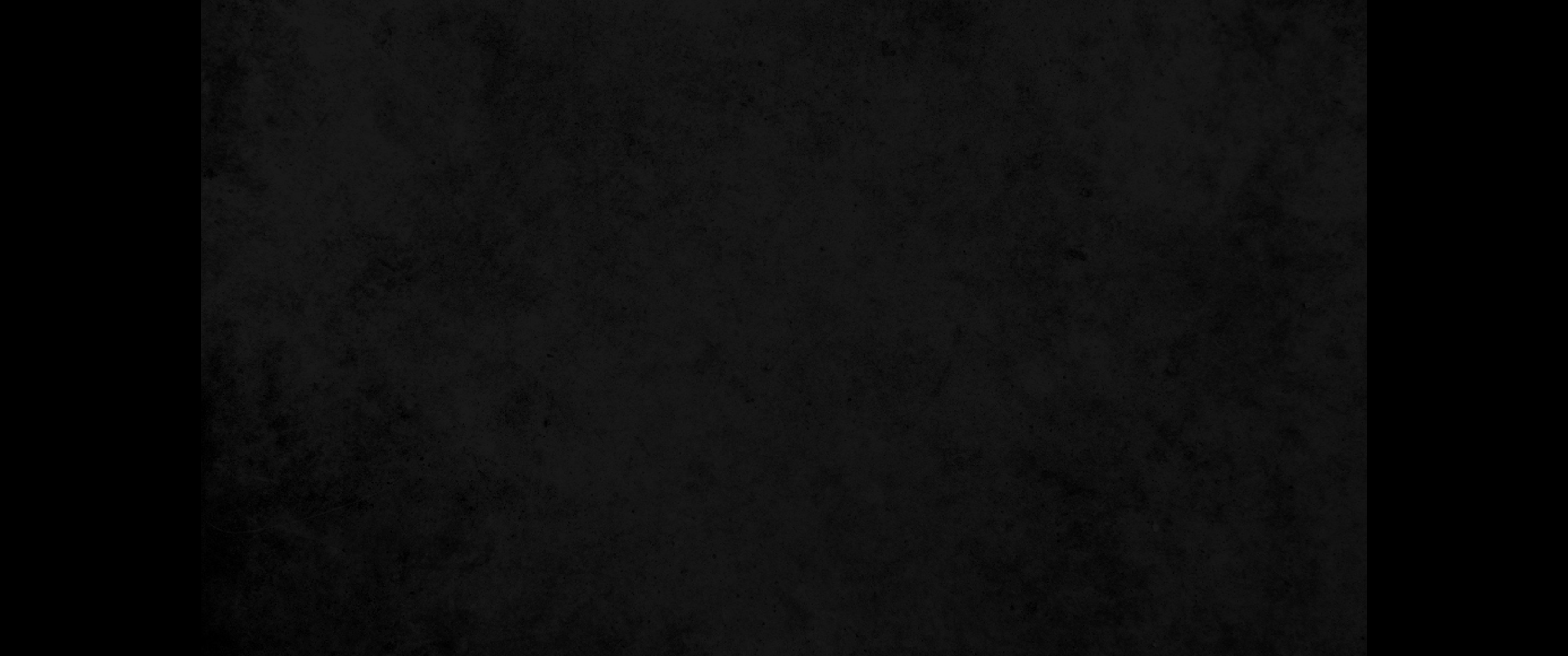 22. 다윗이 아비아달에게 이르되 그 날에 에돔 사람 도엑이 거기 있기로 그가 반드시 사울에게 말할 줄 내가 알았노라 네 아버지 집의 모든 사람 죽은 것이 나의 탓이로다22. Then David said to Abiathar: "That day, when Doeg the Edomite was there, I knew he would be sure to tell Saul. I am responsible for the death of your father's whole family.
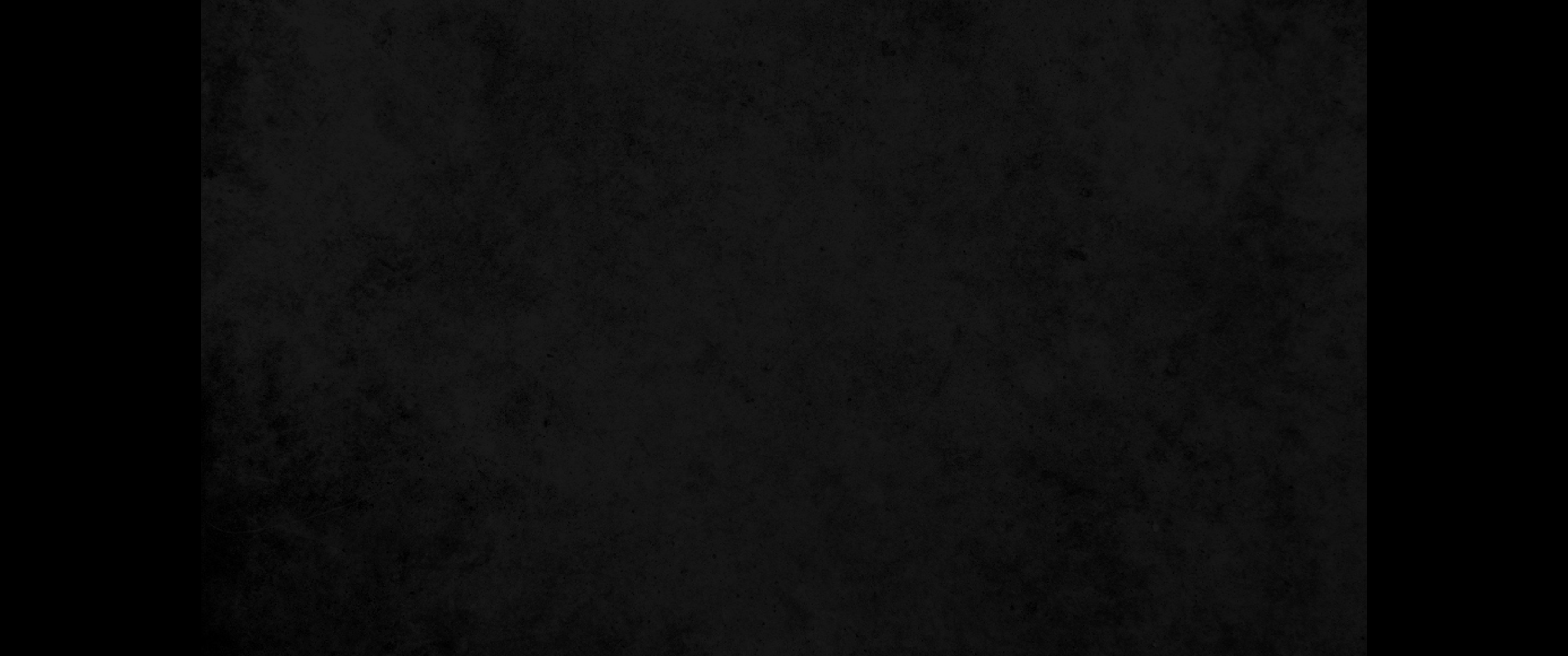 23. 두려워하지 말고 내게 있으라 내 생명을 찾는 자가 네 생명도 찾는 자니 네가 나와 함께 있으면 안전하리라 하니라23. Stay with me; don't be afraid; the man who is seeking your life is seeking mine also. You will be safe with me."